სიცოცხლის მოსალოდნელ ხანგრძლივობასთან დაკავშირებული პრობლემები - ზოგადი ტენდენციები მსოფლიოსა და საქართველოში
მომხსენებელი - გიგა მჟავანაძე
პროფესორი - ნოდარ ელიზბარაშვილი
ფაკულტეტი - ზუსტ და საბუნებისმეტყველო მეცნიერებათა
რა არის სიცოცხლის მოსალოდნელი ხანგრძლივობა
სიცოცხლის ხანგრძლივობა არის სიცოცხლის მოსალოდნელი ხანგრძლივობის შეფასების სტატისტიკური საზომი. ის ზოგჯერ გამოიყენება უსულო ობიექტებზე, როგორიცაა შენობები, მაგრამ, ზოგადად, გამოიყენება ცოცხალი არსებების საშუალო სიცოცხლის ხანგრძლივობის შესაფასებლად, უფრო კონკრეტულად კი, ადამიანის სიცოცხლის შესაფასებლად.
სიცოცხლის მოსალოდნელი ხანგრძლივობის განმსაზღვრელი ძირითადი ფაქტორები
ფიზიკური მუშაობა
სხეულის შესაბამისი ძილის რეჟიმი
პიროვნების ცხოვრებაში სასიამოვნო მოვლენების არსებობა
დაბალანსებული, ჯანსაღი კვება
ნარკოტიკულ ნივთიერებებსა და ალკოჰოლზე უარის თქმა
კარგი ეკოლოგიური მდგომარეობა
ყოველდღიური რუტინის დაცვა
ფიზიკური ვარჯიში
როგორ გამოითვლება სიცოცხლის მოსალოდნელი განგრძლივობა?
საშუალო გამოითვლება დაბადების წლის, სქესის და რეგიონის მიხედვით, სიკვდილიანობის მიზეზების გათვალისწინებით, რომელიც, სავარაუდოდ, გავლენას მოახდენს კონკრეტულ მოსახლეობაზე. 2016 წლის მდგომარეობით, მთელ მსოფლიოში სიცოცხლის ხანგრძლივობამ მიაღწია უმაღლეს დონეს, რომელიც იზომება თანამედროვე დროში.
   სიცოცხლის მოსალოდნელი ხანგრძლივობის უმაღლესი დონე არის 84 წელი.
სიცოცხლისა და ჯანსაღი სიცოცხლის მოსალოდნელი ხანგრძლივობა მსოფლიოს სხვადასხვა სახელმწიფოში, 2019 წელს.წყარო: WHO (მსოფლიო ჯანდაცვის სტატისტიკა)
სიცოცხლისა და ჯანსაღი სიცოცხლის მოსალოდნელი ხანგრძლივობა ქალსა და მამაკაცზე დამოკიდებულებით.წყარო: WHO (მსოფლიოს ჯანდაცვის სტატისტიკა)
სიცოცხლის მოსალოდნელი ხანგრძლივობის გაუმჯობესება მსოფლიოს რამდენიმე დიდ სახელმწიფოში. 1960 წლიდან დღემდეწყარო: მსოფლიო ბანკის ჯგუფი-მსოფლიოს განვითარების მაჩვენებლები
სიცოცხლის მოსალოდნელი ხანგრძლივობა დაბადებისას, გამოთვლილი რეგიონების მიმართებით, 1950 და 2050 წელს შორის.წყარო: გაერთიანებული ერების მოსახლეობის პერსპექტივები, 2017 წელი
5 სახელმწიფო უმაღლესი სიცოცხლის მოსალოდნელი ხანგძლივობით (ყველა სახელმწიფო ეკონომიკურად განვითარებულია)
ჰონგ-კონი. 1 ადგილი
ჰონგ კონგი - 84 წელი
ტაი ჩი, დაბალი ზემოქმედების, ნელი მოძრაობის საბრძოლო ხელოვნების ვარჯიშია, რომელიც დადასტურებულია, რომ აუმჯობესებს ფიზიკურ და გულ-სისხლძარღვთა სისტემის სიძლიერეს, წონასწორობასა და მედიტაციას. მეორეს მხრივ, ჩინეთს სიცოცხლის საშუალო ხანგრძლივობა მხოლოდ 75.8 წელი აქვს. 
   ჰონგ კონგს აქვს სიმსუქნისა და მოწევის დაბალი მაჩვენებლები, გარდა ამისა, ავტონომიურ ტერიტორიას ჰყავს უფრო მცირე მოსახლეობა (დაახლოებით 7 მილიონი) ამ სიაში სხვა ქვეყნებთან შედარებით, რაც ხელს უწყობს მის 1 ადგილს მსოფლიოში.
ჰონგ-კონგის სქესობრივ ასაკობრივი პირამიდა
ჰონგ-კონგის ტრადიციული საკვები
ჰონგ-კონგის მოძრავი მედიტაცია (ტაი ჩი)
ვიქტორიას პარკი ჰონგ-კონგში. მთავარი ტურისტული ღირსშესანიშნაობა
იაპონია. მე-2 ადგილი
იაპონია - 83.6 წელი
იაპონიის სიცოცხლის ხანგრძლივობის ნაწილი მის დიეტაზე მოდის. სინამდვილეში, ოკინავას ჰყავს ასწლეულების ერთ-ერთი ყველაზე დიდი პოპულაცია მსოფლიოში და მათი დაბალკალორიული დიეტის წყალობით, რომელიც აქცენტს აკეთებს ადგილობრივ ბოსტნეულსა და ხილზე, მოსახლეობა სარგებლობს მკერდის, პროსტატის და კუჭის კიბოს რისკის შემცირებით.
   ოკინავას გარეთ იაპონელები ჭამენ ნაკლებ ხორცს და გაჯერებულ ცხიმებს, ვიდრე მსოფლიოს ბევრ სხვა რეგიონში, რის გამოც იაპონია გამორჩეული სახელმწიფოა ამ მხრივ.
მთა ფუჯი ზაფხულში
იაპონიის კვების რაციონი
ესპანეთი. მე-3 ადგილი
ესპანეთი - 83.1 წელი
სიესტა ესპანელების ხანგრძლივი ცხოვრების მნიშვნელოვანი ნაწილია. ამ ყველაფერს დაამატებული ხმელთაშუა ზღვის დიეტა და გულის დაავადებების სიხშირის დაბალი მაჩვენებელი, მივიღებთ ქვეყანას რომელიც სიცოცხლის ხანგრძლივობის მიხედვით მესამე ადგილს იკავებს მსოფლიოში.
   ხმელთა შუა ზღვის დიეტით, როგორიცაა ჯანსაღი ცხიმები, ბოსტნეული და თევზი, შემეცნებითი აქტივობა, ასევე ისინი ამცირებენ დემენციის რისკსაც.
ესპანეთის ტრადიციული საკვები
ესპანური კვების რაციონი
ხმელთაშუაზღვის დიეტის კვების პირამიდა
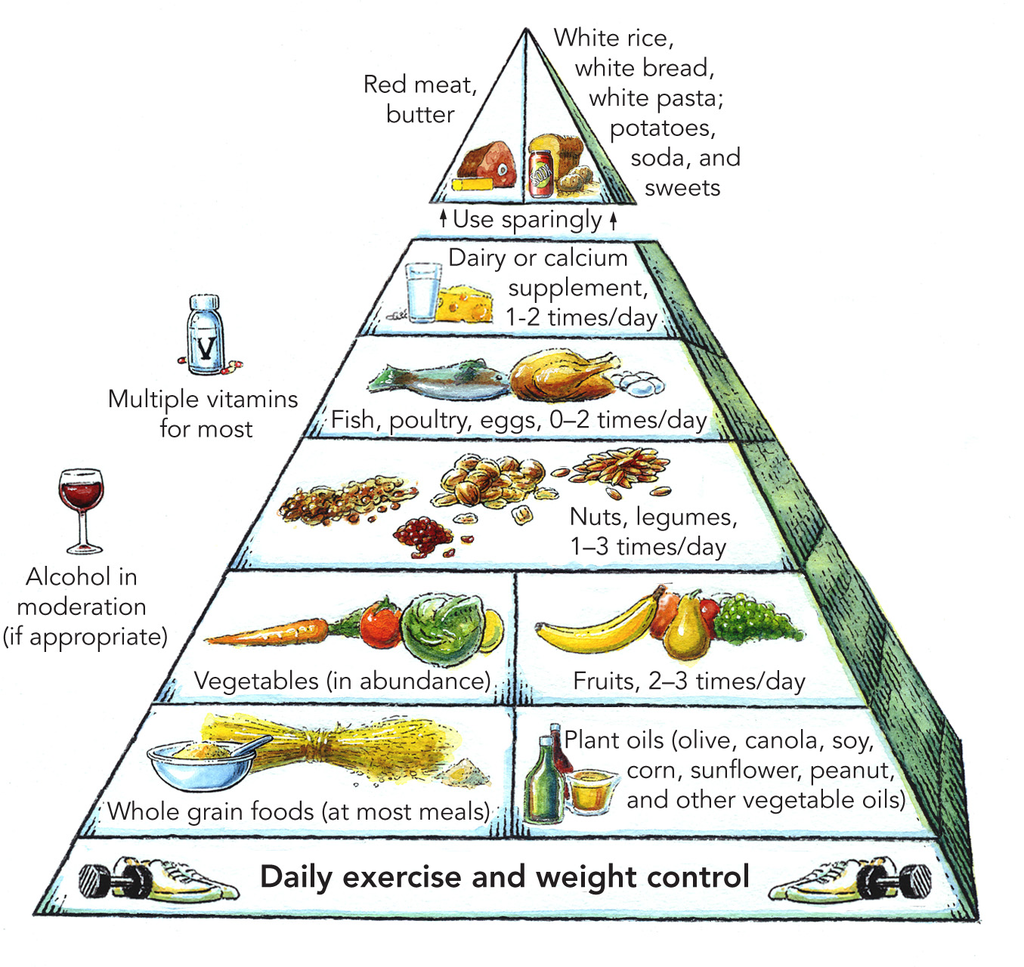 შვეიცარია. მე-4 ადგილი
შვეიცარია - 82.8 წელი
მეცნიერულად დადასტურებულია რომ შოკოლადის დიეტას დადებითი შედეგი მოაქვს ადამიანის ჯანმრთელობისათვის მაგრამ, ამ შემთხვევაში, შვეიცარიის მოსახლეობის ხანგრძლივ ცხოვრებას განაპირობებს სიმდიდრე და ჯანდაცვის სისტემა და არა შვეიცარიული შოკოლადის დიეტა.
   შვეიცარიის სიცოცხლის მაღალ ხანგრძლივობას ძირითადი განმაპირობებელი ფაქტორია: კეთილდღეობა, ბედნიერების განცდა და დიეტა.
შვეიცარიის ტრადიციული საკვები
შვეიცარიის კონტრასტული რელიეფი. ლუცერნის ტბა
შვეიცარიული შოკოლადი
იტალია. მე-5 ადგილი
იტალია - 82.7 წელი
ისევე როგორც ესპანეთში, იტალიის მოსახლეობაც მისდევს ხმელთაშუა ზღვის დიეტას. ზეითუნის ზეთით, ახალი ხილით, ბოსტნეულითა და მსუბუქი თევზით დადასტურებულია, რომ ისინი ამცირებენ გულ-სისხლძარღვთა დაავადებებს, ეხმარება მიმდევრებს წონის დაკლებაში და ებრძვიან სხვა მავნე ზემოქმედებას ჯანმრთელობაზე. 
   თბილ კლიმატთან და სიბერემდე ფიზიკურ აქტივობაზე ხაზგასმით, იტალიური დიეტა (პიცისა და მაკარონის ზომიერად მირთმევით) გადამწყვეტ როლს თამაშობს სიცოცხლის ხანგრძლივობაში.
აპენინის ლანდშაფტი. მარკე
გრან პარადიზოს ეროვნული პარკი
ხმელთაშუაზღვის დიეტის პროდუქტები
იტალიის კვების რაციონი
რა აქვთ საერთო ამ ქვეყნებს?
ამ სახელმწიფოებს აქვთ განვითარებული ეკონომიკა
 ყველა სახელმწიფოს აქვს მთლიანი შიდა პროდუქტი ერთ სულ მოსახლეზე გაანგარიშებით ძალიან მაღალი-იგულისხმება ერთი წლის განმავლობაში შემოსავლების რაოდენობა
 ამ სახელმწიფოების მოსახლება ნაკლებად მიირთმევს გაჯერებულ ცხიმებს (მათი კვების რაციონში, ძირითადად, ხილი და ბოსტნეულია)
 ამ სახელმწიფოებში ჯანდაცვის სისტემა და საპენსიო ასაკი არის მაღალი
 მოსახლეობა სარგებლობს ფიზიკური ვარჯიშით 
 ამ ქვეყნებში ძალიან დაბალია ალკოჰოლის მიღებისა და მოწევის დონე
5 სახელმწიფო ყველაზე დაბალი სიცოცხლის მოსალოდნელი ხანგრძლივობით (ყველა სახელმწიფო ეკონომომიკურად განვითარებადია)
ჩადი. 193 ადგილი მსოფლიოში
ჩადი - 50.7 წელი
ჩადს აქვს ყველაზე დაბალი სიცოცხლის საშუალო ხანგრძლივობა მსოფლიოში,  სიცოცხლის საშუალო ხანგრძლივობა 50.6 წელია. სიცოცხლის ხანგრძლივობა ამ ქვეყანაში დაბალია, რადგან მას აქვს დედათა სიკვდილიანობის ერთ-ერთი ყველაზე მაღალი მაჩვენებელი და ასევე მაღალი ჩვილ ბავშვთა სიკვდილიანობა.
   USAID-ს აქვს რამდენიმე პროგრამა ჩადში მცხოვრებთა დასახმარებლად. USAID და გაეროს მსოფლიო სასურსათო პროგრამა ერთად მუშაობენ საკვების გასავრცელებლად, რომ უზრუნველყონ საკვების ხელმისაწვდომობა მთელ ქვეყანაში.
ჩადის ტრადიციული საკვები
მომთაბარე ხალხი ენნედის მთებში
ჩადის ხშირი პრობლემა სუფთა წყალთან წვდომაა
გვინეა-ბისაუ. 192 ადგილი მსოფლიოში
გვინეა - ბისუ - 51 წელი
მსოფლიოში ყველაზე დაბალი სიცოცხლის საშუალო ხანგრძლივობით მეორე ქვეყანაა გვინეა-ბისაუ, რომელიც საშუალოდ 51 წელს ცხოვრობს. Aid for Africa მუშაობს გვინეა-ბისაუში პროგრამებით, რომლებიც ხელს უწყობენ ჯანმრთელობისა და განათლების გაუმჯობესებას, ბიზნესის შექმნას და ველური ბუნების დაცვას. 
   სხვა პროგრამა Aid for Africa, სახელწოდებით Tostan, მუშაობს ადგილობრივი ენებისა და ტრადიციების გამოყენებით დემოკრატიის, პრობლემების გადაჭრის, ადამიანთა პოპულარიზაციისთვის ხელშეწყობას, ასევე ადამიანის უფლებების, ჰიგიენისა და ჯანმრთელობის გაუმჯობესებას.
გვინეა-ბისაუს სქესობრივ ასაკობრივი პირამიდაწყარო: გაერთიანებული ერების ორგანიზაცია (მსოფლიო მოსახლეობის პერსპექტივები. 2006 წლის გადახედვა)
ტიპიური ლანდშაფტი გვინეა-ბისაუში
გვინეა-ბისაუს ერთ-ერთი პოპულარული საკვები
ავღანეთი. 191 ადგილი მსოფლიოში
ავღანეთი - 51.7 წელი
ავღანეთი მესამე ადგილზეა სიცოცხლის საშუალო ხანგრძლივობით 51.7 წელი. ეს რეიტინგი შეიძლება გაიზარდოს დროთა განმავლობაში USAID-ის დახმარებით. ავღანეთში USAID მუშაობს ჯანმრთელობისა და განათლების ხელშეწყობაზე,რომელიც ორივე კრიტიკული ფაქტორია სიცოცხლის საშუალო ხანგრძლივობის გაზრდისთვის. 
   USAID და მისი პარტნიორები მნიშვნელოვან ნაბიჯებს დგამენ ავღანელებისთვის ჯანდაცვის გასაუმჯობესებლად. მაგალითად, 2016 წელს ორგანიზაციამ დაიწყო პროექტი, რათა დაეხმაროს არასრულფასოვან კვებას და გაზარდოს უსაფრთხო წყალსა და სანიტარიულ სისტემაზე ხელმისაწვდომობა.
ავღანეთის ტრადიციული საკვები
ავღანი ოჯახი. 1939 წელი. უმეტესი ავღანელი ცხოვრობს ტომობრივად
გაბონი. 190 ადგილი მსოფლიოში
გაბონი - 52.1 წელი
სიცოცხლის საშუალო ხანგრძლივობით 52.1 წელი, გაბონი მეოთხე ადგილზეა მსოფლიოში. მიუხედავად იმისა, რომ გაბონს ესოდენ დაბალი შეფასება აქვს ამ მხრივ, ნავთობზე დამოკიდებული ძლიერი ეკონომიკა გააჩნია, რაც მას საშუალო შემოსავლის ქვეყანად აქცევს.
   ამ შემოსავლის სტატუსის გამო, ის არ არის დაშვებული დახმარების პროგრამებზე, როგორიცაა ვაქცინებისა და იმუნიზაციის გლობალური ალიანსი. ეს შეუსაბამობა შეიძლება იყოს იმის მიზეზი, რომ აივ/შიდსი და გულის დაავადება არის სიკვდილის ორი მთავარი მიზეზი ქვეყანაში, რაც ხელს უწყობს სიცოცხლის დაბალ ხანგრძლივობას.
კასავას ფოთლები. გაბონის ერთ-ერთი პოპულარული საკვები
ხალხი ლიბრევილში
სვაზილენდი. 189 ადგილი მსოფლიოში
სვაზილენდი - 52.1 წელი
სვაზილენდს აქვს მეხუთე ყველაზე დაბალი სიცოცხლის საშუალო ხანგრძლივობა მსოფლიოში, საშუალოდ 52.1 წელი. სვაზილენდი ამ სიაში ერთადერთი ქვეყანაა, სადაც მამაკაცები, საშუალოდ, ქალებზე მეტხანს ცხოვრობენ. 2016 წლის მონაცემებით, სიკვდილის ორი ძირითადი მიზეზი იყო აივ/შიდსი და ქვედა სასუნთქი გზების ინფექციები. 
  თუმცა, სვაზილენდი არის ერთ-ერთი ქვეყანა, რომელიც იღებს დახმარებას USAID-ისგან. USAID-ის ერთ-ერთი მთავარი პრიორიტეტია აივ/შიდსის წინააღმდეგ ბრძოლა სქესობრივი გზით გადაცემის პრევენციით, მამრობითი სქესის წინადაცვეთათა გავრცელების გაზრდით, ინსტიტუტებისა და ტრენინგების გაუმჯობესებით, აივ/შიდსის გავლენის შემცირებით და ზრუნვისა და მკურნალობის დეცენტრალიზებით.
ლანდშაფტი ესვატინში
ესვატინის ერთ-ერთი პოპულარული საკვები
სოფლის დაწყებითი სკოლა ესვატინში
რა აქვთ საერთო ამ ქვეყნებს?
ყველა სახელმწიფო ეკონომიკურად განვითარებადია
 ყველა ქვეყანაში მთლიანი შიდა პროდუქტი ერთ სულ მოსახლეზე გაანგარიშებით არის ძალიან დაბალი-იგულისხმება შემოსავლების რაოდენობა ერთი წლის განმავლობაში
 ყველა სახელმწიფოს მოსახლეობაში ძალიან დაბალია განათლების დონე
 ყველა სახელმწიფოს მოსახლება განიცდის სანიტარულ-ჰიგიენური რესურსების უხარისხობის პრობლემას .
 მოსახლეობას პრობლემა აქვს საკვებთან და წყლის რესურსებთან წვდომაში
 ყველა ქვეყანაში ძალიან დაბალია ჯანდაცვის სისტემა
საქართველო. 101 ადგილი მსოფლიოში
საქართველო. 74.24 წელი
საქართველოს მოსახლეობაში სიცოცხლის მოსალოდნელ ხანგრძლივობაზე გავლენა იქონია სტატისტიკის დამახინჯებამ, რომელიც აქტიურად მიმდინარეობდა საბჭოთა კავშირში, რის გამოც აღწერათა მასალებში 90 წლის ადამიანები მეტნი ჩანდნენ, ვიდრე 89 ან 91 წლისანი.
   დღეს საქართველოში სიცოცხლის მოსალოდნელ ხანგრძლივობაზე დიდ გავლენას ახდენს ჩვილ ბავშვთა მოკვდაობა, რომელიც განვითარებულ სახელმწიფოებთან შედარებით მაღალი მაჩვენებლით ხასიათდება, რომელიც 1000 ცოცხლად დაბადებულზე 2022 წლის მონაცემებით არის 7.6.
საქართველოს ტრადიციული საკვები პროდუქტები
გუდაური. სამთო კურორტი
სვანეთის რეგიონის ლანდშაფტი
სად ცხოვრობენ საქართველოში ყველაზე ხანგრძლივად?
წყარო: საქართველოს დემოგრაფიული პოტენციალი. თსუ ვახუშტი ბაგრატიონის გეოგრაფიის ინსტიტუტი. 2018-2022 წწ. (ხელნაწერი)
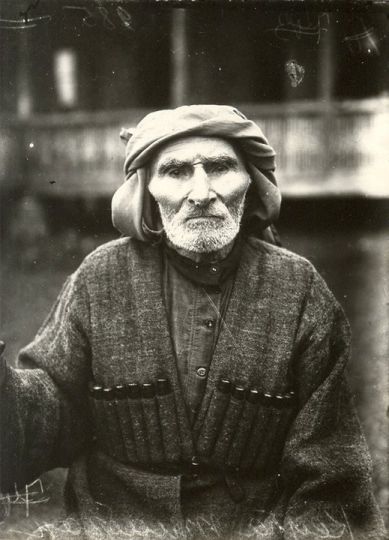 თლაბგან ქეცბა - აფხაზეთის ყველაზე ხანგრძლივად მცხოვრები მამაკაცი (132 წელი)წყარო: aBkhaz world
რატომ იცხოვრა მან ასე დიდ ხანს?
მისი რეგულარული დიეტა იყო მსგავსი, რასაც ყველა მიირთმევს. მას ძალიან მოსწონდა ხილი, განსაკუთრებით ყურძენი. ყურძნისგან ის ამზადებდა ღვინოს, მაგრამ სვამდა მცირე რაოდენობით. ბოლოს მან საბოლოოდ შეწყვიტა ღვინის დალევა. იგი ასევე არ სვამდა არაყს და არ ეწოდა, რადგან ძალიან საზიანო იყო ჯანმრთელობისათვის.
   ის კარგი მოცეკვავე და მომღერალი იყო, გამოირჩეოდა კარგი ხასიათით და არავის ეჩხუბებოდა. ის არასდროს არაფრით ავად არ ყოფილა და ყოველთვის მშვენივრად გრძნობდა თავს. სიცოცხლის ბოლომდე ის დადიოდა ფეხით 3-4 კილომეტრს.
წყარო: გაზეთი იზვესტია. 1953 წლის 15 აპრილი
თამარ ქავთარაძე. 98 წლის. ერთ-ერთი ყველაზე ხანგრძლივად მცხოვრები ქალი აჭარაში.წყარო: batumelebi.netgazeti.ge
რა განაპირობებს მათ ხანგრძლივ დაბერებას?
ოფიციალური მონაცემებით 100 წელს მიღწეული ყველაზე მეტი ადამიანი აჭარაში ცხოვრობს. აჭარაში ასი ან ას წელს გადაცილებული სულ 34 ადამიანია – 33 ქალი და 1 კაცი. მათგან ყველაზე უხუცესი 114 წლისაა, ფიქრიე ირემაძეა და ხულოს მუნიციპალიტეტში ცხოვრობს.
   დღეგრძლობით გამორჩეული რეგიონი ყოველთვის იყო აჭარა, მასთან ერთად ასევე აფხაზეთი და კახეთი. ამის მიზეზი მდგომარეობს კვებაში, კერძოდ რძის პროდუქტებში, რომელსაც მოსახლეობა მიირთმევს. 80_იან წლებში მიიჩნეოდა, რომ რძის პროდუქტებიდან ყველაზე სასარგებლოდ ითვლება მაწონი, რომ ის დღეგრძელობას უწყობს ხელს. ამ პროდუქტით დაინტერესებულნი იყვნენ იაპონელები.
რაში უნდა მიბაძოს საქართველოს მოსახლეობამ პირველ 5 სახელმწიფოს, სადაც სიცოცხლის მოსალოდნელი ხანგრძლივობა არის ძალიან მაღალი?
უნდა მიირთვას რაც შეიძლება ნაკლები გაჯერებული ცხიმები და აქცენტი გააკეთოს ხილსა და ბოსტნეულზე, სხვა ჯანსაღ პროდუქტებზე.
 შეამციროს ალკოჰოლის მიღებისა და მოწევის დონე, ან საერთოდ უარი თქვას მასზე.
 მეტად დაკავდეს ფიზიკური აქტივობით
 შეეცადოს ბედნიერების განცდას
 უფრო მეტად გაუმჯობესდეს ჯანდაცვის სისტემა
 გაიზარდოს საპენსიო შემოსავალი, რითაც მოსახლეობას საშუალება მიეცემა სხვადასხვა დაავადებების პრევენციის.
გამოყენებული წყაროები
WHO (მსოფლიო ჯანდაცვის სტატისტიკა)
 მსოფლიო ბანკის ჯგუფი-მსოფლიოს განვითარების მაჩვენებლები
 გაერთიანებული ერების მოსახლეობის პერსპექტივები, 2017 წელი
 მსოფლიო მოსახლეობის პერსპექტივები. 2006 წლის გადახედვა
  საქართველოს დემოგრაფიული პოტენციალი. თსუ ვახუშტი ბაგრატიონის გეოგრაფიის ინსტიტუტი. 2018-2022 წწ. (ხელნაწერი)
 Abkhaz World
 batumelebi.netgazeti.ge
 ჩვილ ბავშვთა მოკვდაობა
გმადლობთ ყურადღებისთვის